PALESTRA SOBRE MISSÃO URBANA
Igreja assembleia de Deus em Jardim Nogueira
TRISTE REALIDADE DA AÇÃO MISSIONÁRIO DA IGREJA DE JESUS CRISTOFonte: Sepal – Servindo aos Pastores e Líderes é uma missão internacional, estabelecida no Brasil em 1963.
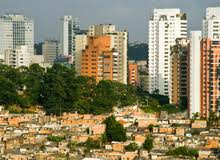 Missão urbana/ Cidade
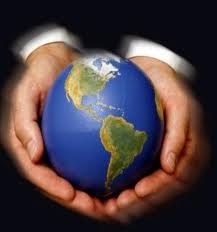 Missão Cultural/ Nacional
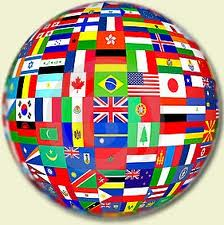 Missão Transcultural/ Internacional
Fonte: Sepal – Servindo aos Pastores e Líderes é uma missão internacional, estabelecida no Brasil em 1963.
Realidade mundial pesquisa realizada em 2002 
Dos 24.000 povos no mundo, 8.000 ainda não foram alcançados com o Evangelho.
Das 7.158 línguas do mundo, a Bíblia ainda não foi traduzida para 4.215 delas.
Das 600.000 cidades e vilas na Índia, em 500.000 ainda não tem obreiros cristãos.
Na China ainda existem 500.000.000 de pessoas que nunca ouviram falar de Jesus.
Acredita-se que morrem 85.000 diariamente no mundo sem nunca, terem ouvido falar do plano de salvação em Jesus.
Menos de 1% dos recursos das denominações evangélicas, são investidos em Missão.
Realidade brasileira pesquisa realizada em 2002
Dos 251 povos indígenas brasileiros, 103 ainda não têm (1) missionários.
Dentre as 180.000 Denominações evangélicas existentes no Brasil, menos de 300 delas possuem um missionário trabalhando com povos não alcançados, (incluindo tribos indígenas no Brasil).
A média de investimento da igreja brasileira, em missões é de apenas R$ 1,30 por ano  .
O Censo Demográfico do IBGE contou 26.184.942 evangélicos no país e uma TCA (taxa de crescimento anual) de 7,43%. Isso significa que de 1991 a 2000 a cada ano houve um aumento de 7,43%.
Média de evangélicos por igreja
Nesse mesmo ano, 2002, a porcentagem de evangélicos no Brasil era 17,22% o que nos leva a concluir que: 70 pessoas correspondem a 6,5% de evangélicos que frequentam os cultos aos domingos. A média de investimento da igreja brasileira, em missões é de apenas R$ 1,30 por ano.
Média de templo por igreja
.
No Brasil há 220 mil templos e pontos de pregação e analisou que o grupo dos ‘sem igreja’ e ‘sem religião’ também estão crescendo. “De cada (10) dez brasileiros, um se considera sem religião. No Rio de Janeiro 12% dos cariocas já se consideram sem Igreja. O grande problema é que a Igreja está fazendo papel de obstetra oferecendo leite básico ao evangelho e não oferecendo algo sólido na dinâmica da fé”.
Um levantamento feito pela Missão Horizontes apontou que o investimento médio per capita  do crente brasileiro em missões durante um ano inteiro é em torno de irrisórios R$ 2,50.
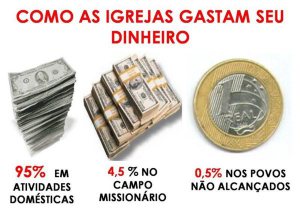 Gráfico mostra que, se o crescimento constatado entre 1991 e 2000 continuar, a população evangélica brasileira chegará a aproximadamente 55 milhões no ano 2010.E se o crescimento continuar neste ritmo, a igreja evangélica do Brasil alcançará 50% da população no ano 2022.
O grande problema é que a Igreja estará  oferecendo leite estragado ao evangelho e não oferecendo uma feijoada na dinâmica da fé”.
Quem não tem uma causa pela qual morrer, não tem motivo para viver. “Martin Luther King Jr”.
ISTO É MISSÃO